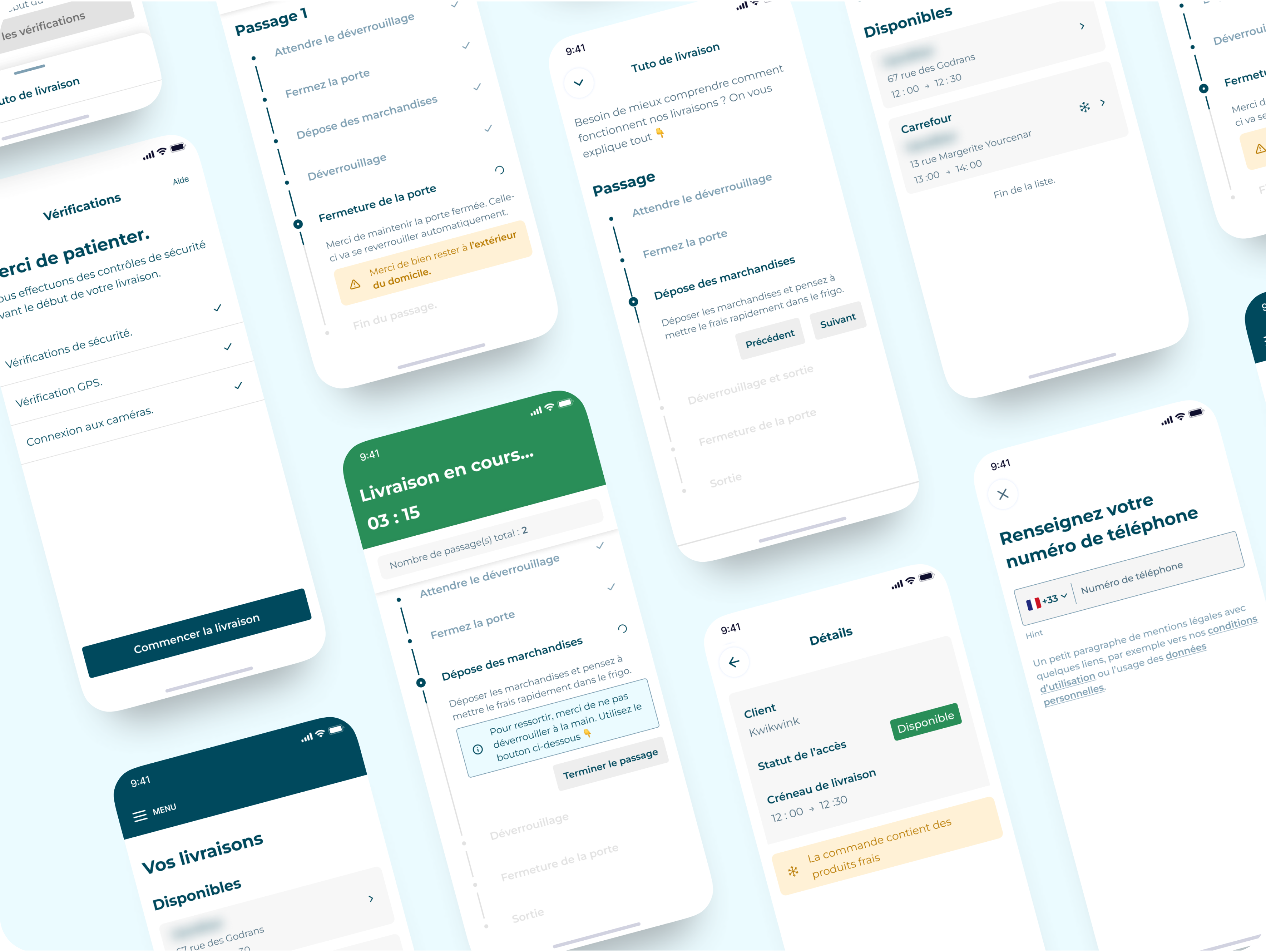 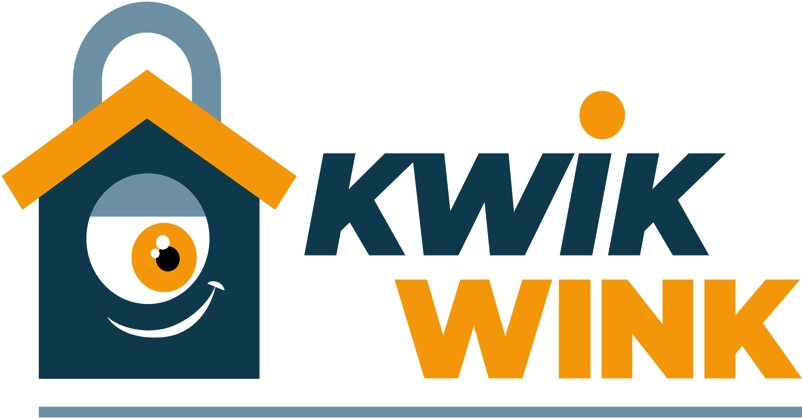 « Disrupter » le contrôle d’accès avec le « tiers de confiance » dans les prestations de service en l’absence de l’occupant
1
Le dernier Kilomètre : la faille d’une logistique optimisée
48%  des coûts de transports
20%  du trafic en ville
15% de No-Show
33% de transport de vide
(Source Aslog)
Contexte légal 
Création des ZFE
40 000 décès/an/France
(Source Santé publique France)
Déverrouiller le « dernier mètre » pour déverrouiller le « dernier kilomètre »
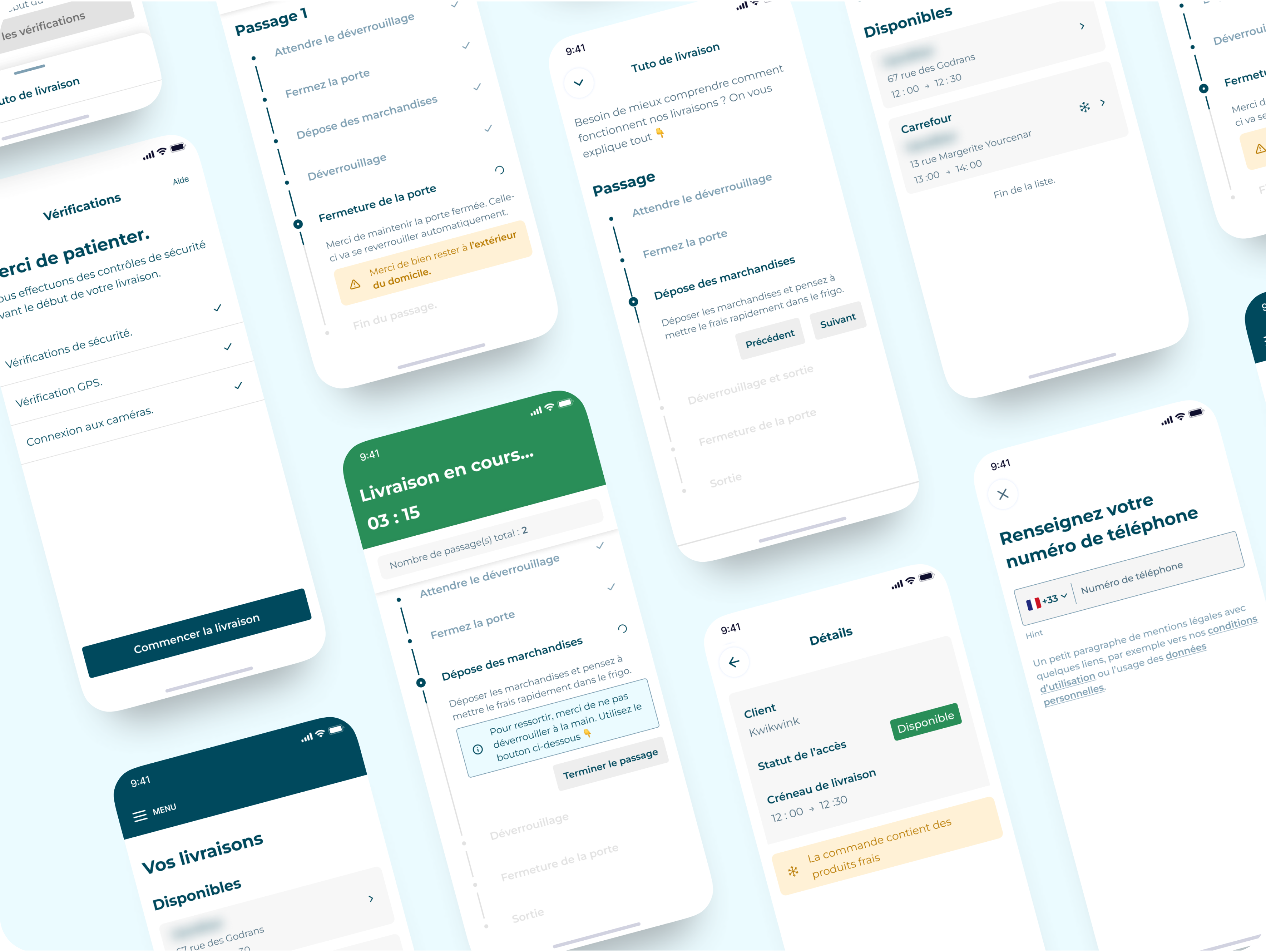 La Solution
« L’intentionalité » avant la capacité

Accès autorisé seulement en cas de besoin identifié et certifié 

Superposition des systèmes de sécurité physiques et/ou digitaux
Intégration dans l’écosystème de sécurité existant (flux vidéo, alarmes, …)

Intégration sans modification des structures (ouvrants, …)
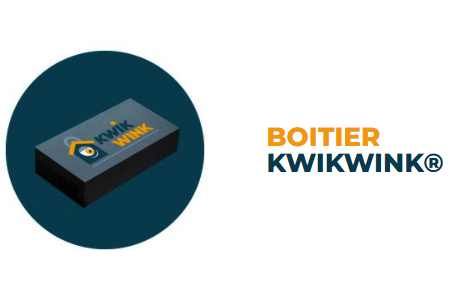 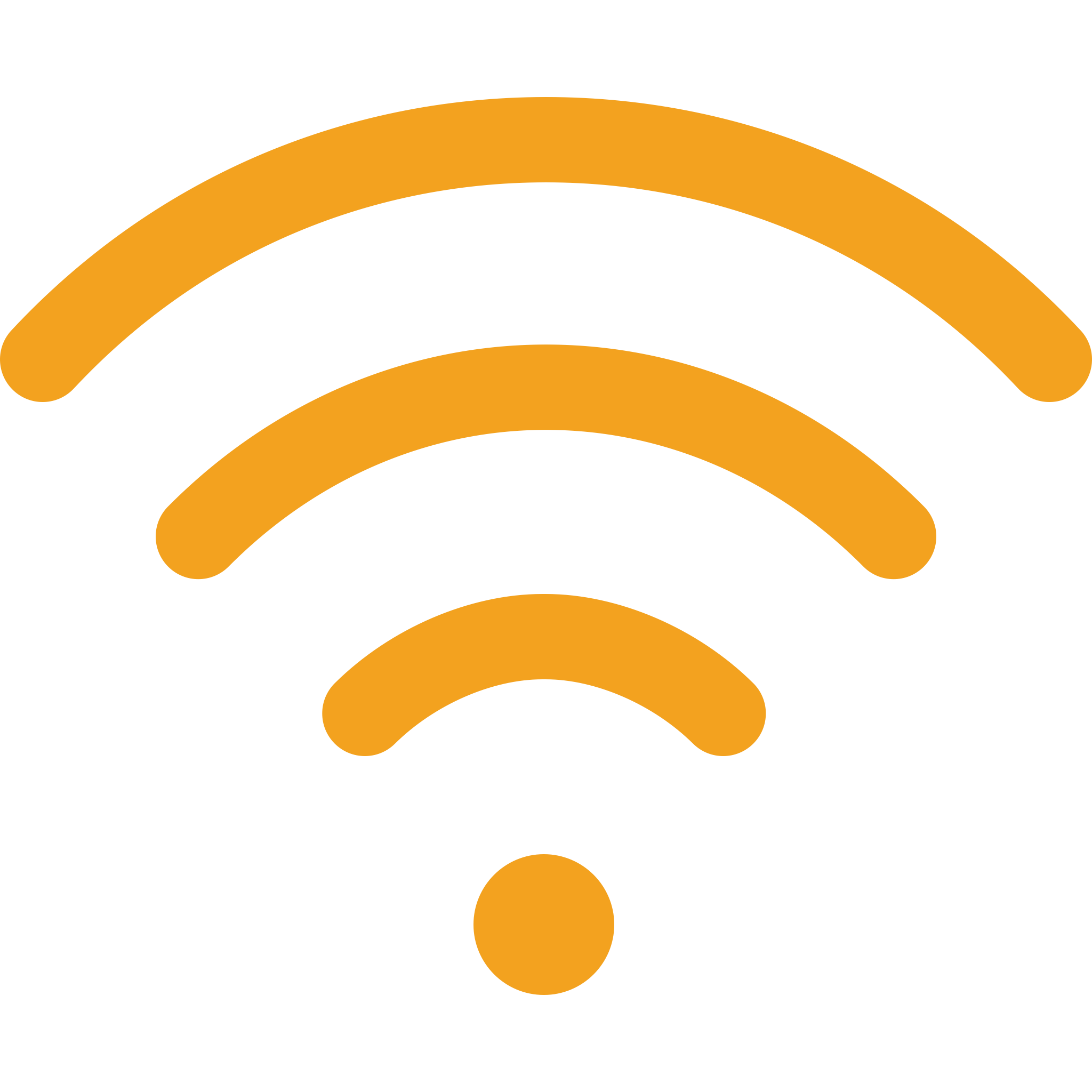 Box Kwikwink
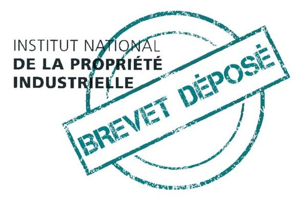 [Speaker Notes: Solution développée et brevetée : Box kwikwink]
Le fonctionnement
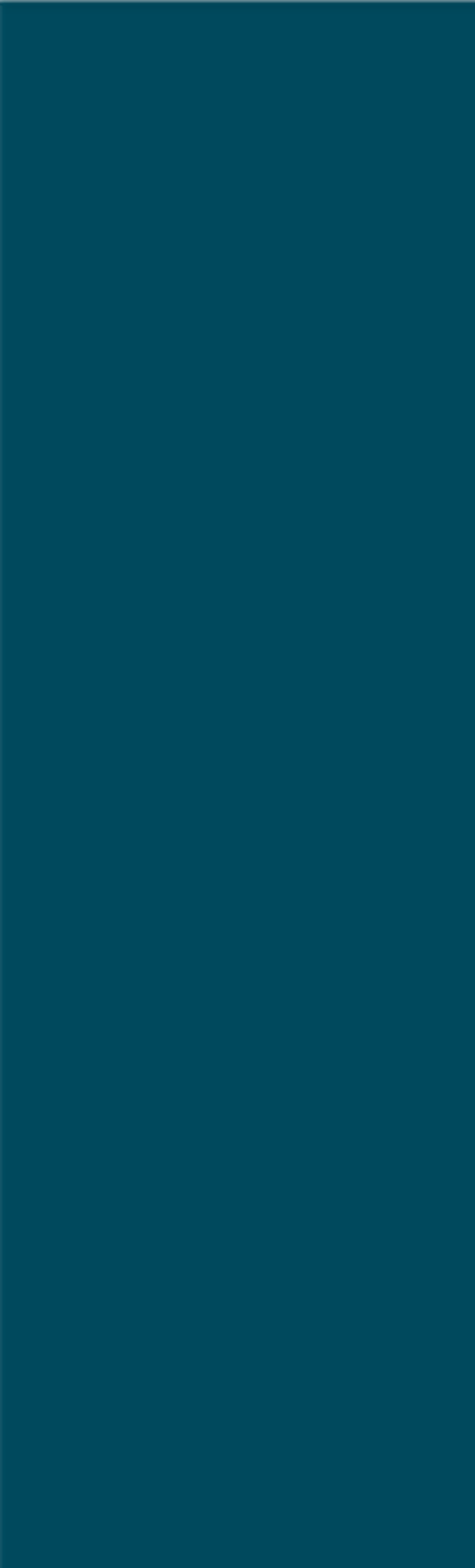 Livré
Livreur
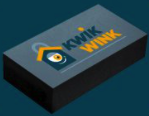 ERP
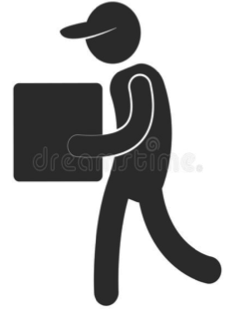 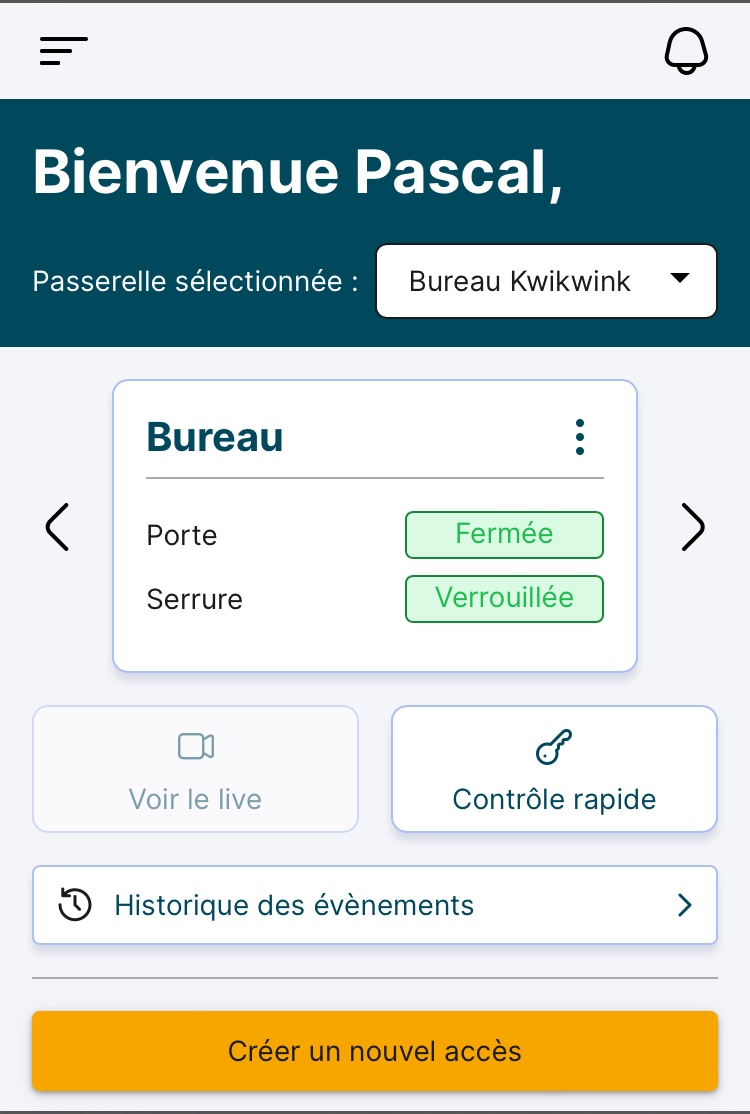 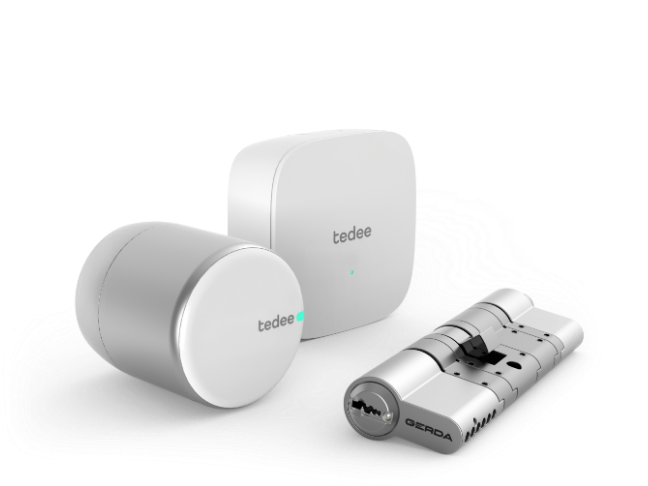 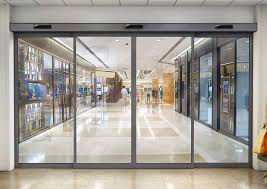 TMS
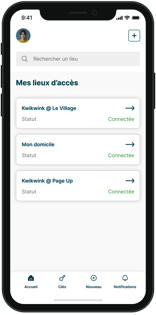 optionnel
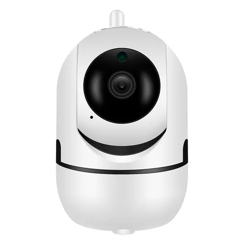 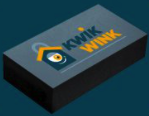 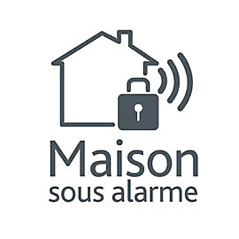 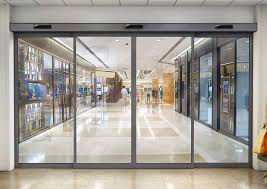 CONFIGURATION /
 DASHBOARD /
 API
ÉQUIPEMENT DU LIEU INTERVENTION
5
1er Segment de marché : La livraison autonome en France
CA Global : 439 Mi€
CA Global : +13% en 5 ans
Croissance m2 : +9% en 5 ans
340 000 points de vente en France (marché global)

71 000 points de vente exploité sous enseigne unique (marché adressable, mais pouvoir de décision potentiellement dilué) : réalise 85% CA Global, 

21 695 points de vente exploité sous enseigne unique en « intégré » (marché privilégié, centralisation de la décision) = 

333 réseaux
Source Insee
100% des livraisons réussies au 1er passage!
6
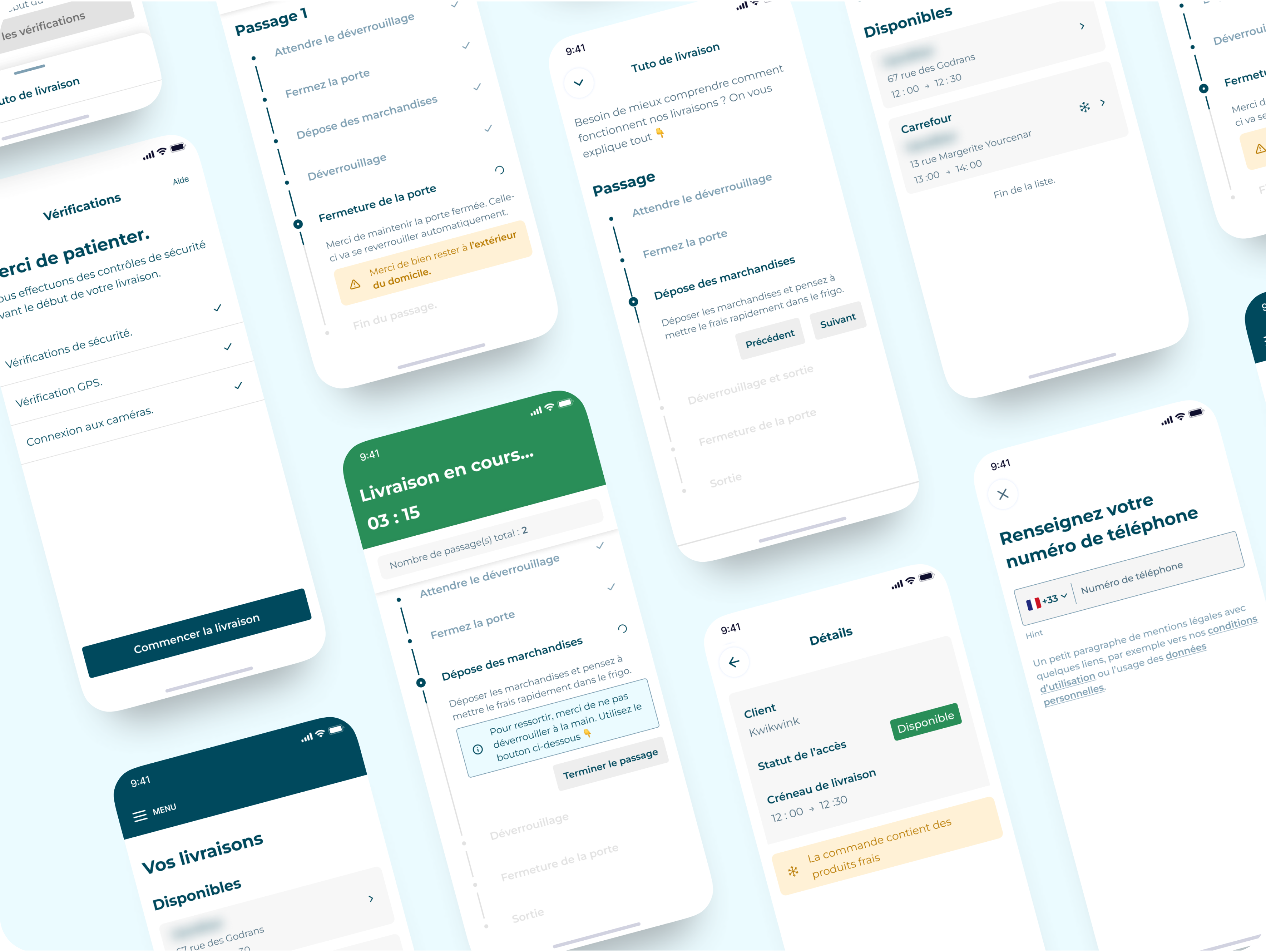 La concurrence
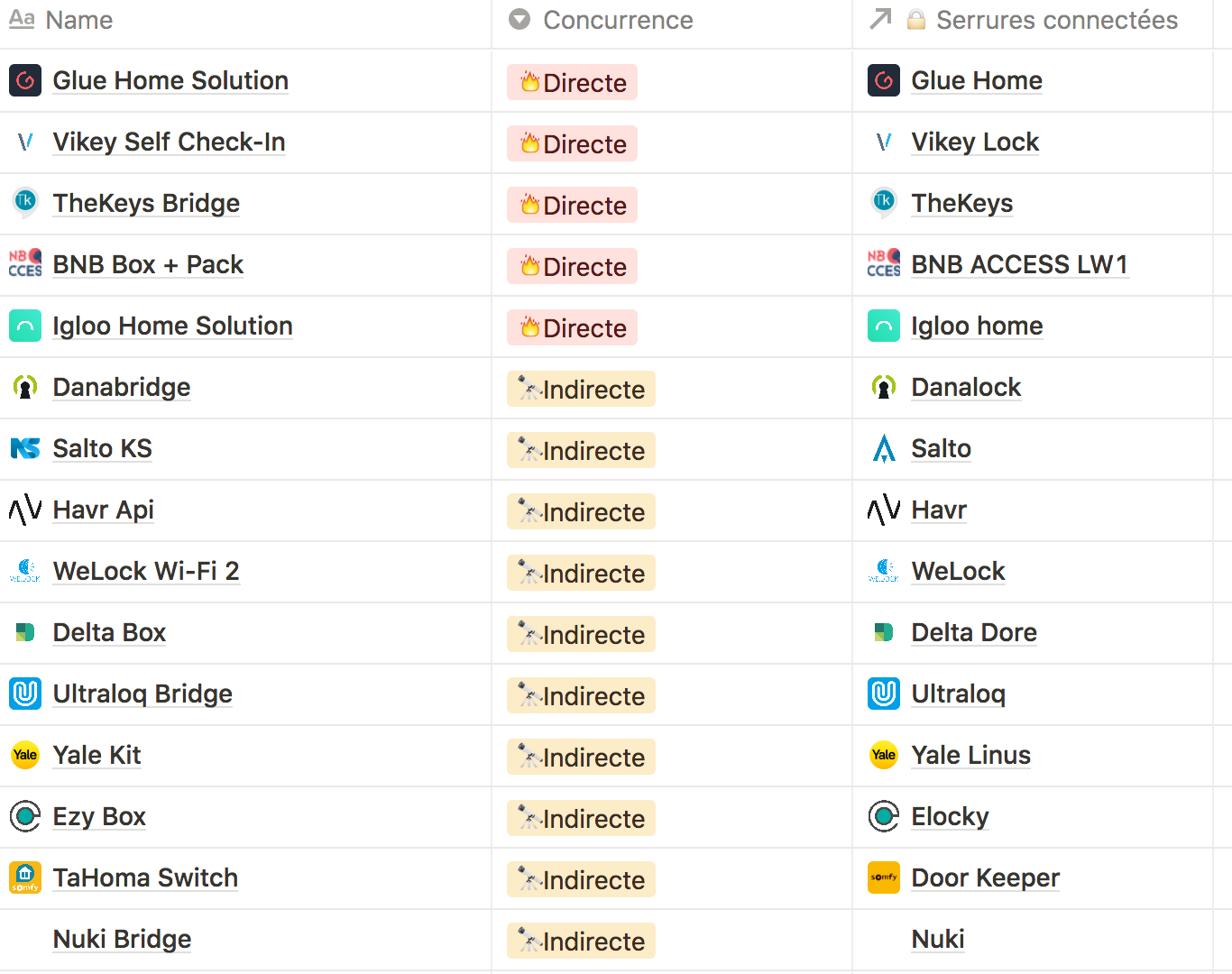 Atouts KW : 

L’interopérabilité des solutions

Le contrôle de la DATA 

La scénarisation des accès via  la capacité d’intégrer des flux distincts venant de plusieurs SI afin de partager les accès en fonction des besoins
Traçabilité des livraisons
Remontée directe des informations d’exploitation (temps de présence sur site, ponctualité, optimisation des tournées, …) 
Évolutivité via RFID, NFC…
7
Les gains Clients
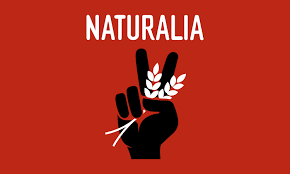 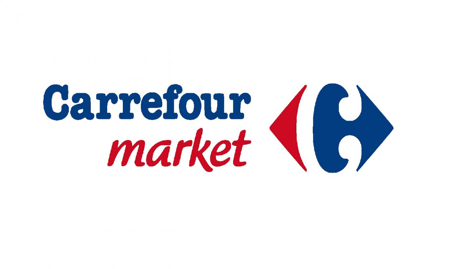 Traçabilité des livraisons
Remontée directe des informations d’exploitation (temps de présence sur site, ponctualité, optimisation des tournées, …) 
Évolutivité via RFID, NFC…
Diminution du vol interne de 1 % en valeur de CA/point de vente
Réduction de 6 mn du temps moyen de livraison /magasin
Augmentation de 4 magasins par tournée
Réduction des coûts directs de 10 000 / chauffeur /An




Nombre de points de vente
250
Nombre de points de vente
1600
Les créateurs
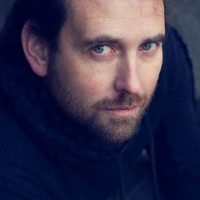 Dominique TESTA
Président
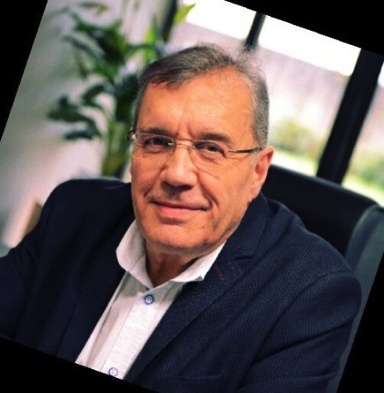 Pascal LAURENCE 
Directeur Général
Juridique
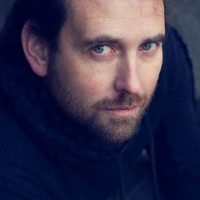 Pascal LAURENCE 
Directeur Général
Juridique
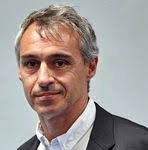 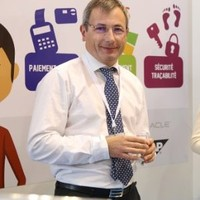 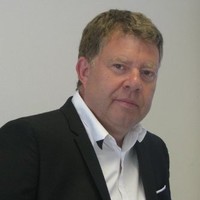 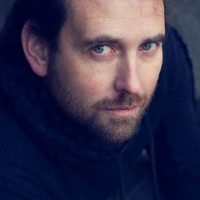 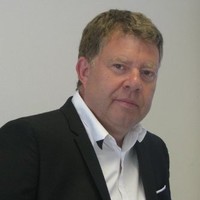 Remy JEANNIN
Directeur de la Stratégie 
Et finance
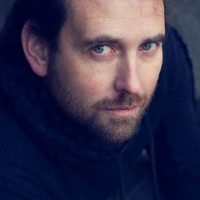 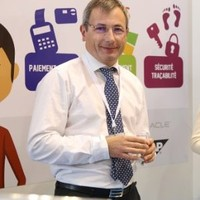 Jean-Claude ROUSSEAUX
Directeur des opérations
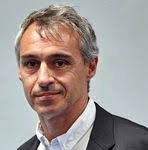 Didier GRIS
Directeur
Cybersécurité
Équipe opérationnelle et complémentaire composée d’ingénieur et M2.
9
Road Map « Verticale » de Marchés
10
[Speaker Notes: Titre : Les objectifs Kwikwink]
Road Map Commerce 2023
La récurrence comme Business Model
11
[Speaker Notes: Titre : Les objectifs Kwikwink]
Hypothèse de Vente
12
[Speaker Notes: Titre : Les objectifs Kwikwink]
L’avenir
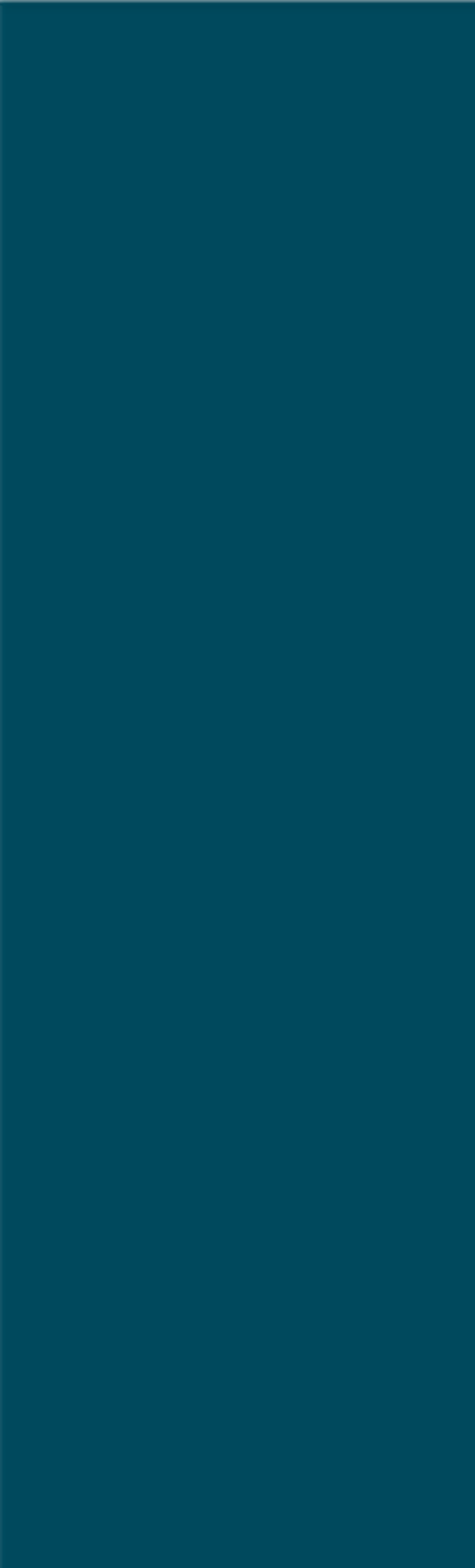 Recherche globale
1 500 K€ ventilé
500 k « fonds »
500 k en 1/2 Bpi
13
[Speaker Notes: Titre : Les objectifs Kwikwink]
La confiance
La confiance
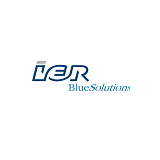 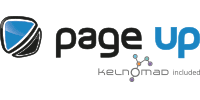 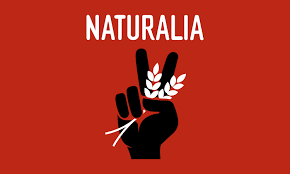 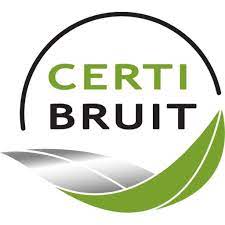 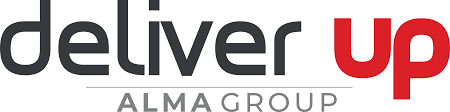 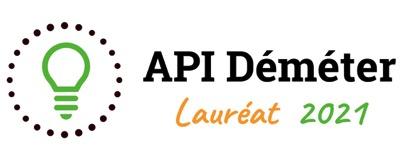 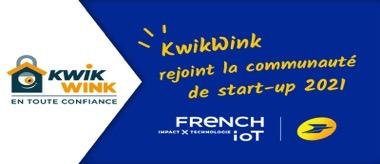 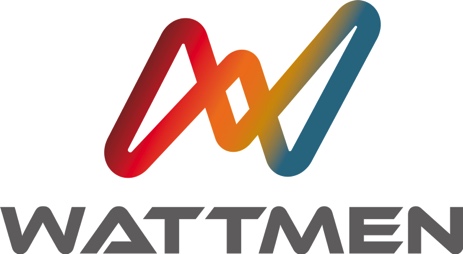 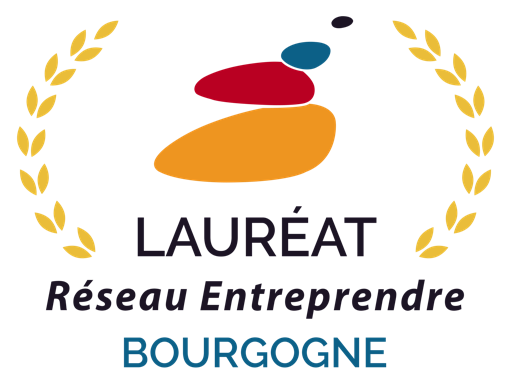 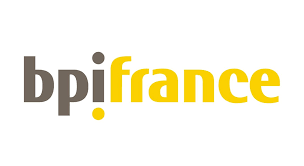 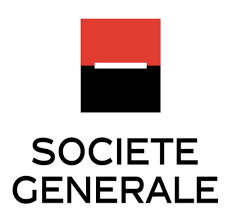 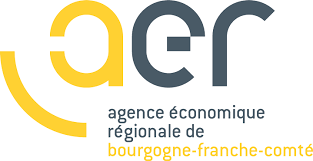 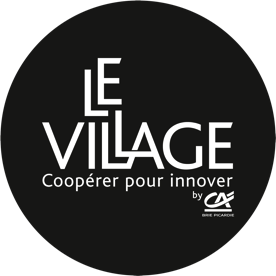 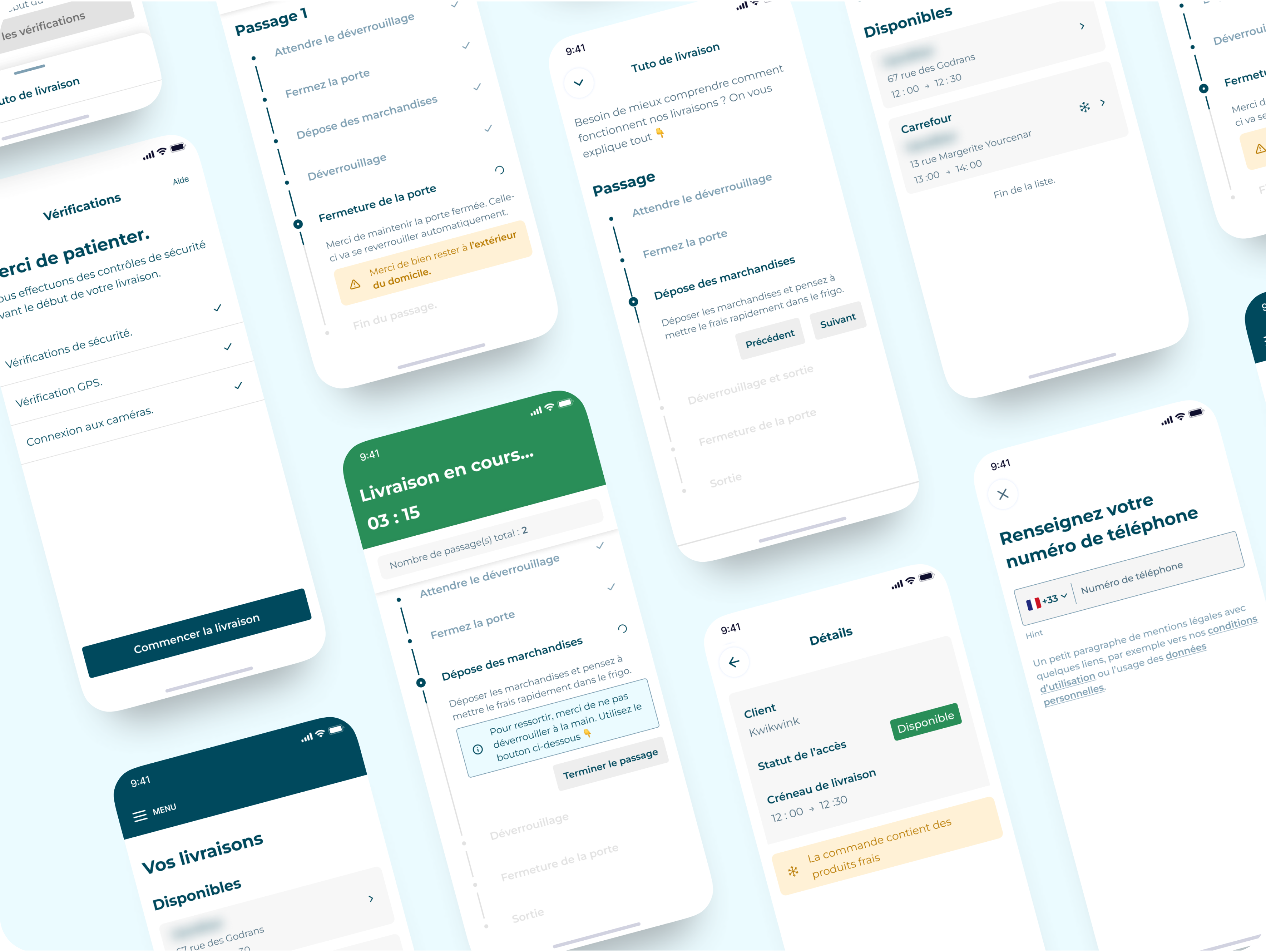 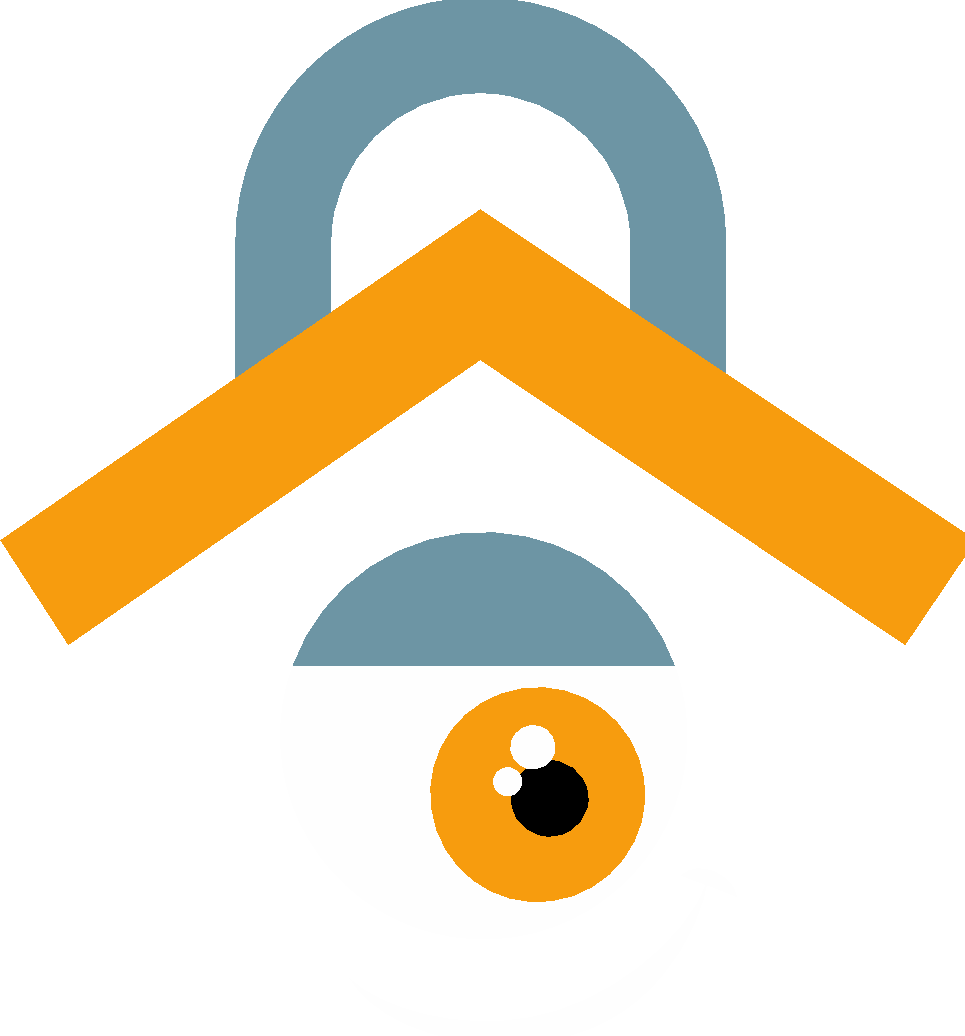 Merci
Pascal LAURENCE
contact@kwikwink.com
0616734394i
Les annexes

Pour aller plus loin
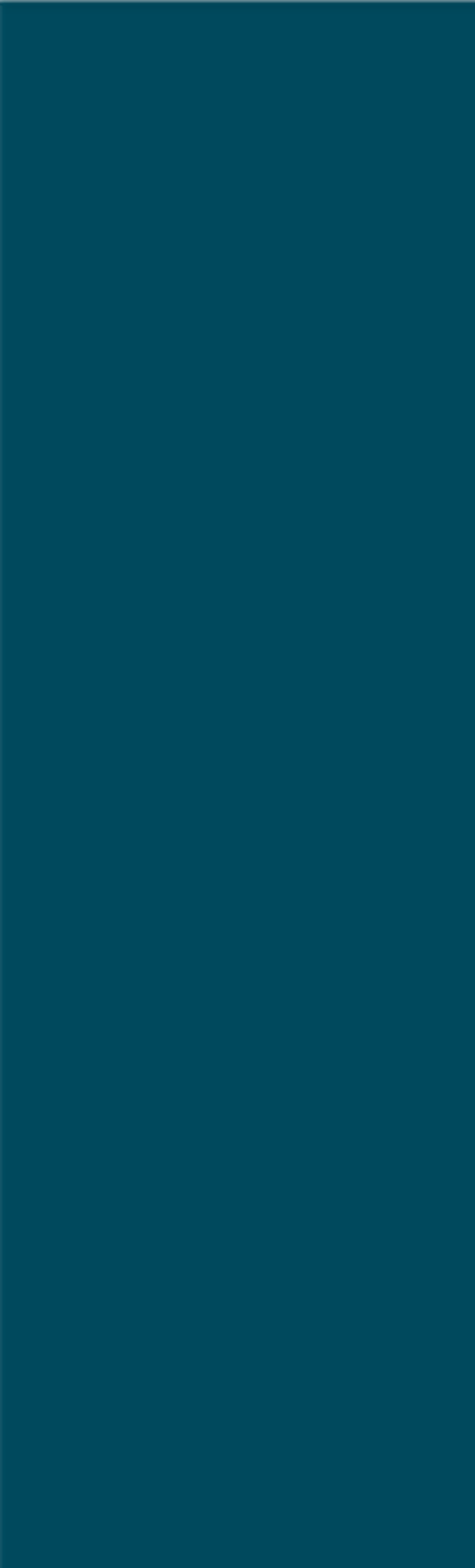 CHIFFRES CLÉS LIVRAISON AU DOMICILE
72 %
59 %
85 %
120 Mi €
Pourcentage de client non retenu en cas de mauvaise qualité de livraison
Part de la qualité de la livraison dans l’évaluation des clients finaux
Taux d’échec des rendez-vous
Chiffre d’affaires de la livraison en e-commerce
17
Les Marchés d’avenir : la livraison au domicile
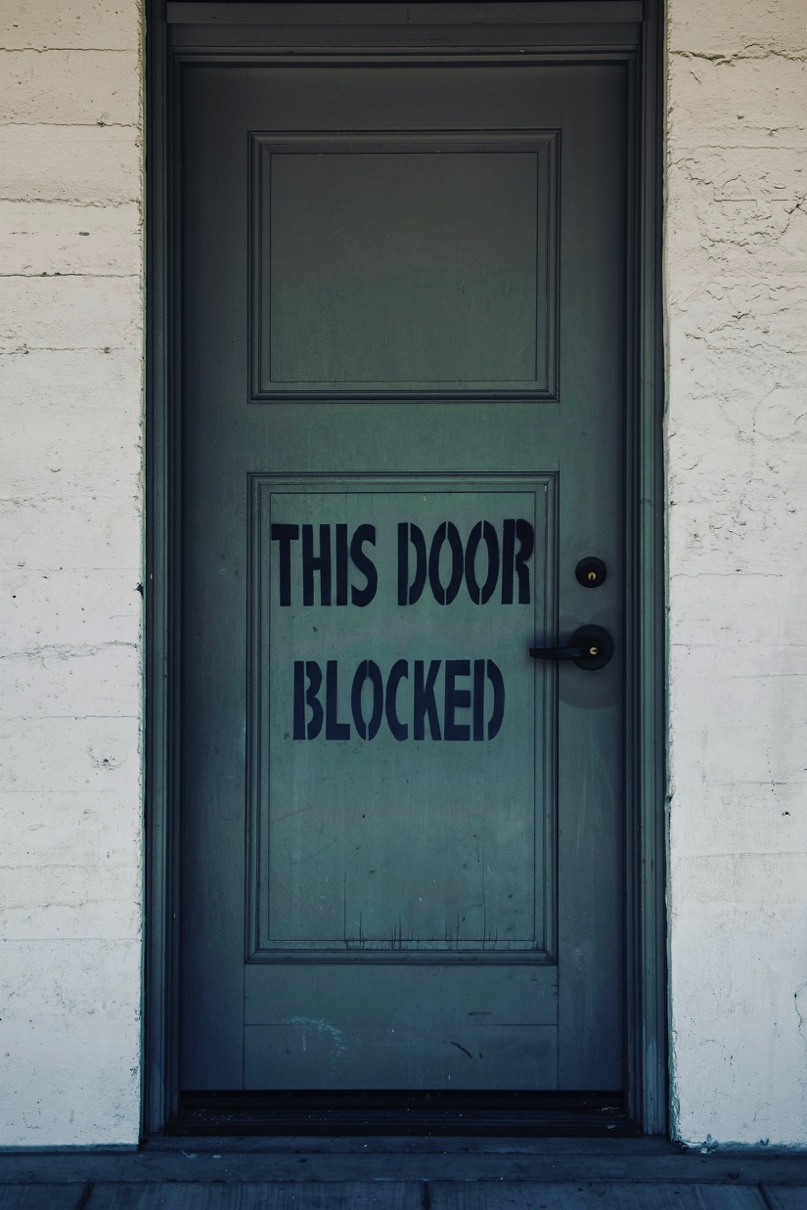 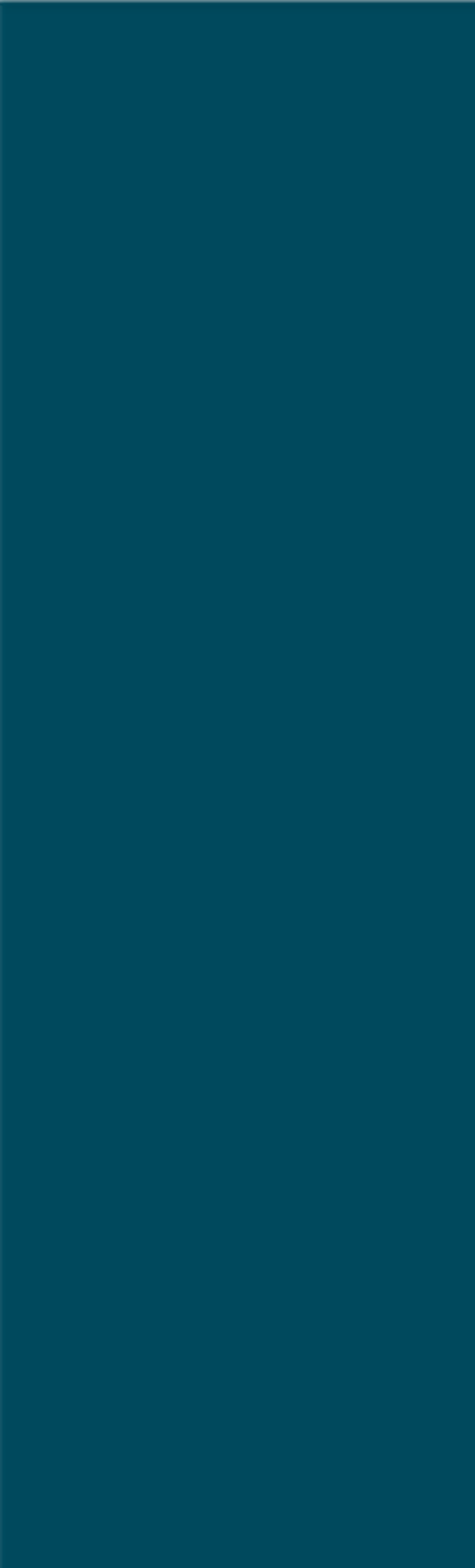 La Livraison au domicile c’est :
4,8 % d’augmentation du nombre de commande internet 
120 Mi CA Vente e-commerce
7,5 Mi CA de coût de transport
6,6% de croissance de livraison de colis pour 2020
100% des livraisons réussies au 1er passage!
18
19
20
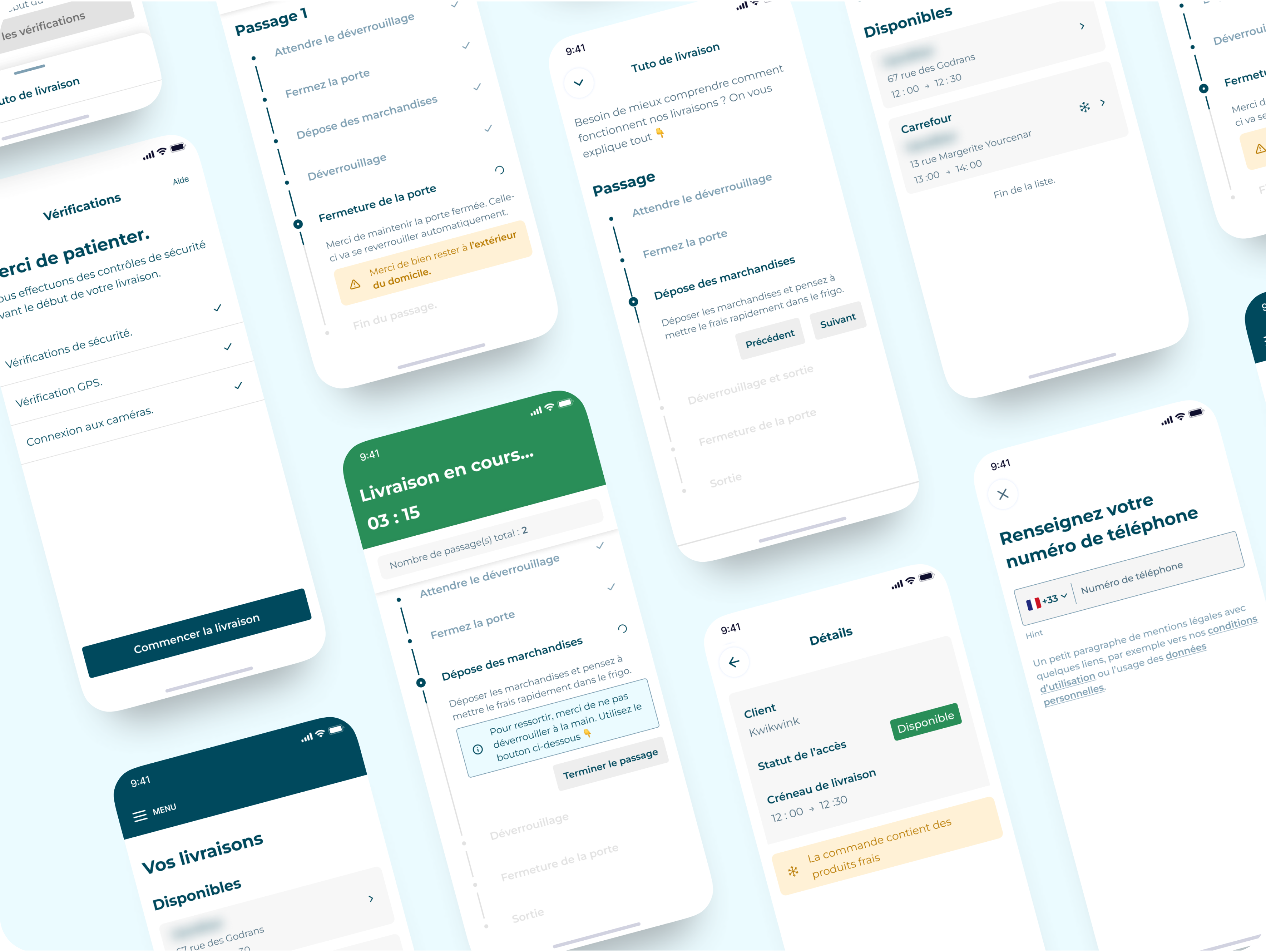 La concurrence
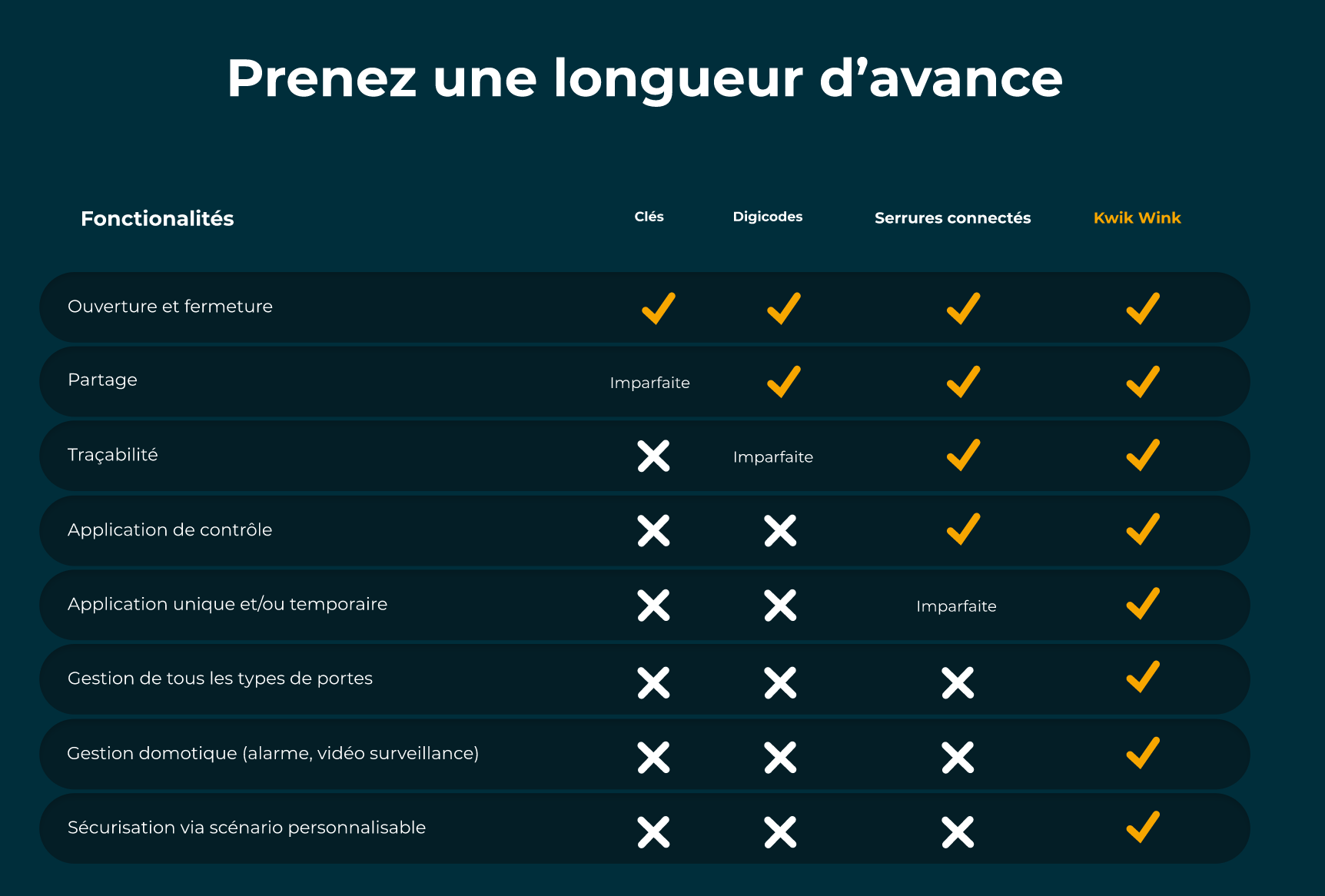 La scénarisation des accès via  la capacité d’intégrer des flux distincts venant de plusieurs SI afin de partager les accès en fonction des besoins et donc d’offrir des services complémentaires
- Livraison dans le frigo, 
- Livraison hors frigo (discussion avec GLS, GEFCO, WoopIt) 
- Prestations de services à domicile (18Mi€ en France) 		Partenariat en  cours avec « Azaé », 
- Prestations de réparation au domicile (1,400Mi€)
- Prestations de Téléassistance, (112M€) 			Partenariat en  cours avec « Présence Verte »
- Prestation d’assurances
21